Słynni matematycy
zapraszamy
Tales z Miletu
Tales z Miletu (625-547r. p.n.e.)- pierwszy znany
 z nazwiska grecki mędrzec. Zaliczony do siedmiu 
mędrców szkoły jońskiej. Nazywany ojcem greckiej
 nauki i pierwszym matematykiem. 
Tales dał podstawy geometrii, wprowadzając szereg pojęć:
średnica to odcinek, który dzieli okrąg na połowy,
trójkąt równoramienny to taki w którym dwa kąty przy podstawie są równe,
dwie linie przecinające się tworzą równe co do miary kąty przeciwległe,
kąt wpisany w półokrąg jest kątem prostym
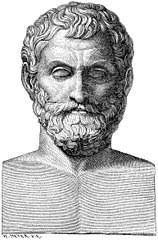 Archimedes
Archimedes z Syrakuz był starożytnym greckim 
matematykiem, fizykiem, inżynierem, astronomem
 i wynalazcą ze starożytnego miasta Syrakuzy na 
Sycylii. Chociaż znanych jest niewiele szczegółów 
z jego życia, uważany jest za jednego z czołowych 
naukowców starożytności
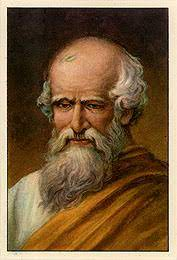 Einstein
Albert Einstein  ur. 14 marca 1879 w Ulm,
 zm. 18 kwietnia 1955 w Princeton– fizyk 
teoretyk, noblista, obywatel Szwajcarii
 i USA pochodzenia niemiecko-żydowskiego.  
  W 1905 roku Albert Einstein po raz pierwszy
 opublikował równanie, które uczyniło go sławnym na całym świecie.
 Słynna formuła E = MC².
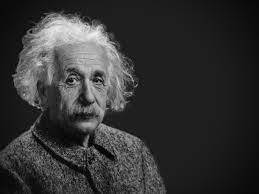 Pitagoras
Pitagoras – grecki matematyk, filozof, 
mistyk kojarzony ze słynnym twierdzeniem 
matematycznym nazwanym jego imieniem. 
Twierdzenie:
Jeżeli trójkąt jest prostokątny, to suma pól 
kwadratów zbudowanych na przyprostokątnych,
 jest równa polu kwadratu zbudowanego na przeciwprostokątnej.
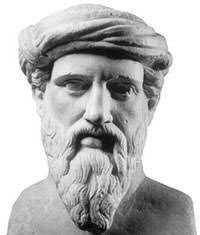 Isaac Newton
Isaac Newton, Izaak Newton – angielski uczony:
 fizyk, astronom, matematyk, filozof, alchemik, 
biblista i historyk oraz urzędnik państwowy.
Uznawany za jednego z najwybitniejszych i 
najważniejszych naukowców wszech czasów.
  odkrył niezależnie od G.W. Leibniza rachunek 
nieskończonościowy (rachunek różniczkowy i całkowy).
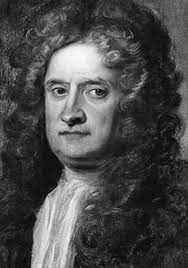 Kazimierz Kuratowski
Kazimierz Kuratowski, do roku 1921 Kazimierz
 Kuratow – polski matematyk, jeden z czołowych.
Kuratowski zajmował się głównie teorią mnogości,
 topologią ogólną i teorią miary, a także teorią grafów.
 Wprowadził m.in. standardowe definicje pary 
uporządkowanej i przestrzeni topologicznej, lemat 
Kuratowskiego-Zorna oraz twierdzenie Kuratowskiego
 o planarności grafów;
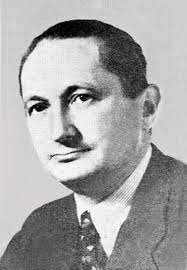 Kartezjusza
To Kartezjusz przypisał punktowi na płaszczyźnie
      dwie liczby, czyli jego współrzędne, a także
      wprowadził do matematyki terminy „funkcje”
      i „liczby urojone”. Idee Kartezjusza przyczyniły
     się do powstania geometrii analitycznej, rachunku
     różniczkowego oraz geometrii różniczkowej.
Stefan Banach
Dzięki akademickim powiązaniom Steinhausa, 
Banach stworzył nowoczesną analizę funkcjonalną,
 zupełnie nową gałąź matematyki. Jego imieniem
 nazwano wiele pojęć, w tym przestrzeń Banacha,
 algebrę Banacha i twierdzenie Banacha-Steinhausa.
 Wraz ze Steinhausem stworzył lwowską szkołę
 matematyczną.
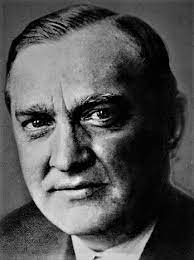 Euler
Euler odkrył związek między teorią liczb i
 analizą matematyczną. Udowodnił, że suma 
odwrotności liczb pierwszych jest rozbieżna,
 przez sformułowanie wzoru Eulera, dla 
wprowadzonej przez siebie (dla argumentów
 rzeczywistych) funkcji dzeta Riemanna, w
 terminach liczb pierwszych.
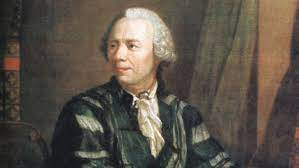 Georg Cantor
Cantor to pionier teorii mnogości, w której m.in.
. wprowadził ogólne pojęcie mocy zbioru,
 udowodnił nieprzeliczalność zbioru liczb rzeczywistych
 przez rozumowanie przekątniowe, wykazał też 
ogólniejsze twierdzenie Cantora oraz sformułował 
hipotezę continuum.
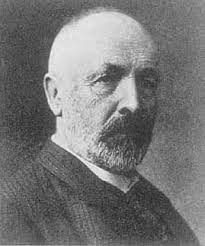 Dziękujemy za oglądanie
Prezentacje przygotowała Gosia Pichitko